Formation sur la  Prévention de l’exploitation et des abus sexuels (PEAS)
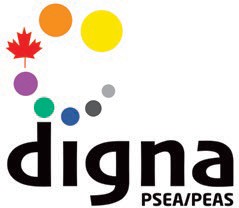 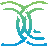 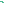 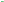 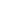 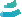 Programme de la formation:
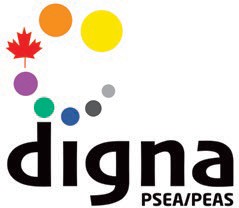 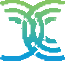 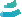 [Speaker Notes: Les formateur-trice-s présentent :
le programme
l'heure et la durée de la session
nombre de pauses]
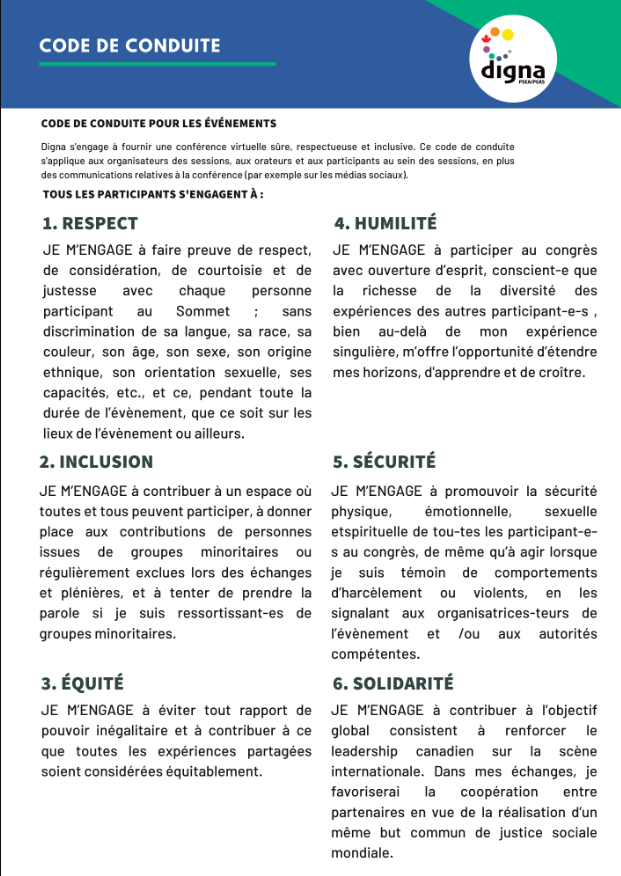 Code de  Conduite:
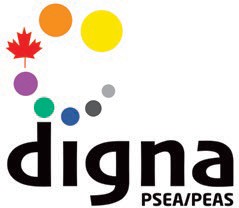 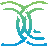 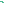 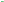 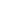 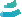 [Speaker Notes: Rappelez aux participant-e-s que vous suivrez le code de conduite de Digna.]
Avertissement de déclenchement:
Soutien psychosocial
disponible
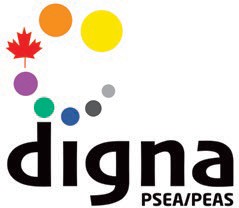 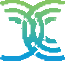 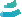 [Speaker Notes: Les formateur-trice-s donnent un avertissement aux participant-e-s :
Les abus et l'exploitation sexuels sont un sujet sensible. Il peut déclencher des émotions difficiles ou vous rappeler des choses que vous avez vécues ou vues. N'hésitez pas à faire une pause si vous en avez besoin ou à venir nous retrouver.

Adapter cette diapositive
Si vous proposez un soutien psychosocial aux participant-e-s, présentez le système et la manière dont ils peuvent l'utiliser.
Distribuez une liste de contacts d'urgence que les participant-e-s peuvent contacter pour obtenir du soutien.]
Directives pour des espaces sécuritaires:
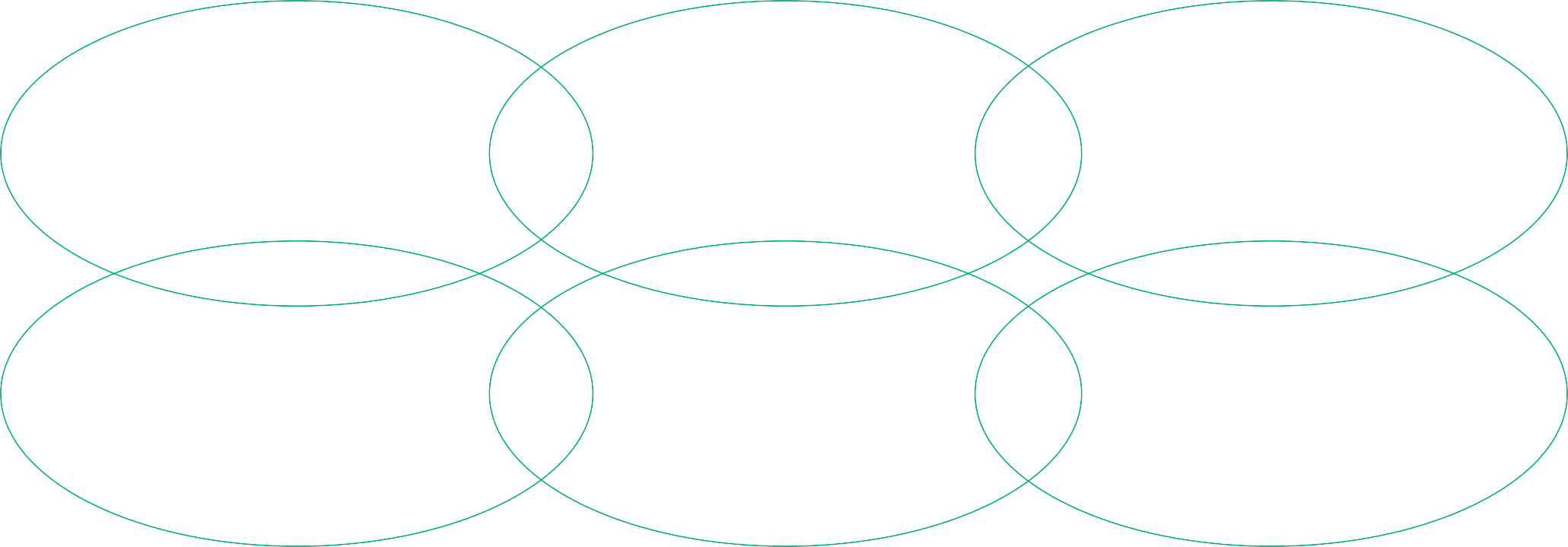 Écoute active
Respect
Soin de soi et des autres
Intégrité
Confidentialité
Pas de divulgation
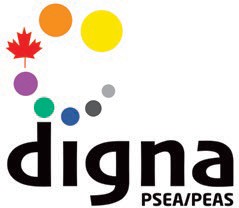 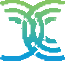 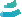 [Speaker Notes: Les formateur-trice-s présentent les lignes directrices pour des espaces plus sûrs.

Les principes d'engagement sont nécessaires dans toute formation afin de créer un environnement d'apprentissage aussi confortable que possible pour tout le monde. Bien qu'aucun espace ne puisse être entièrement sûr, il y a des choses que nous pouvons tous faire pour le rendre plus sûr :
soins et autosoins
l'écoute active
le respect
Intégrité
Confidentialité
pas de divulgation

Les formateur-trice-s demandent aux participant-e-s s’ils/elles souhaitent ajouter quelque chose à la liste.]
Tout va bien?
Comment allez-vous aujourd'hui?

Que retenez-vous de la journée d'hier?

Avez-vous encore des questions?
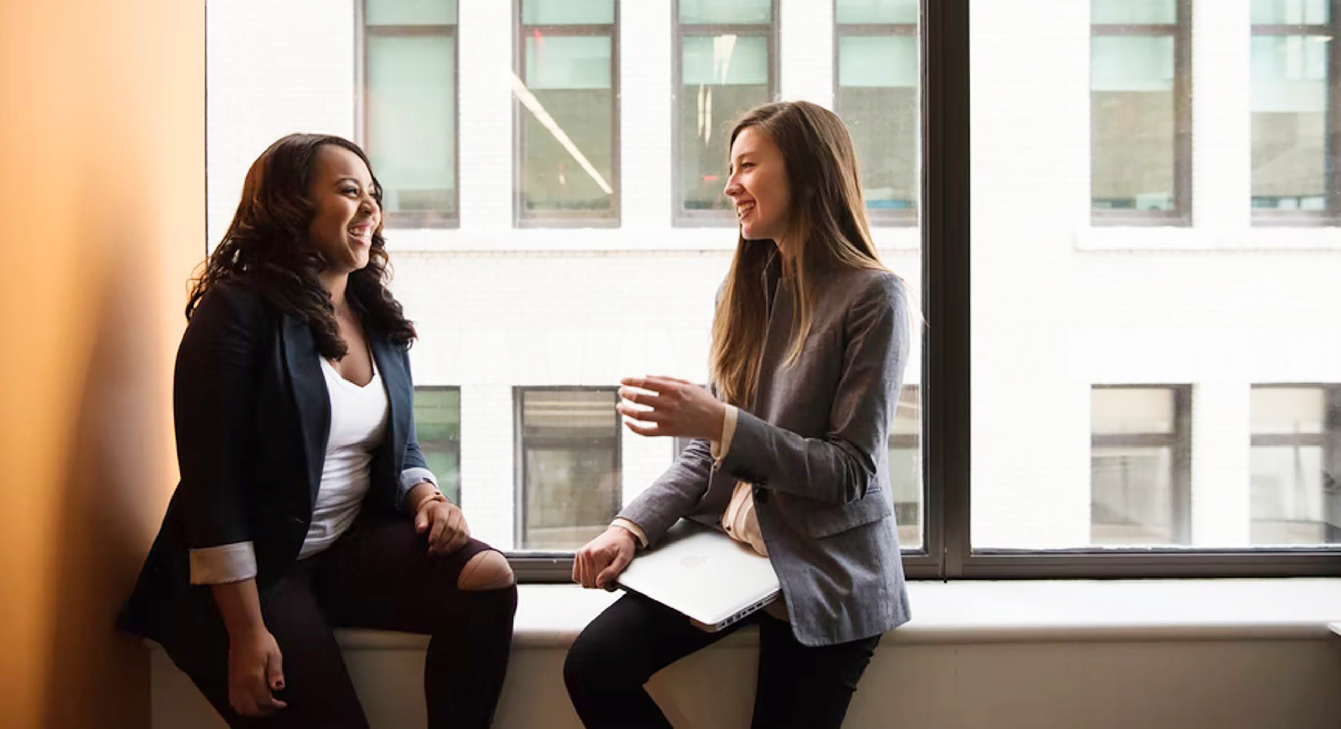 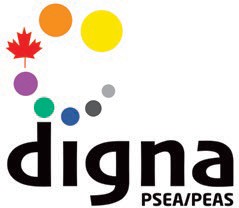 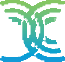 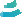 [Speaker Notes: Divisez les participant-e-s en paires et donnez-leur 5 minutes pour discuter.]
?
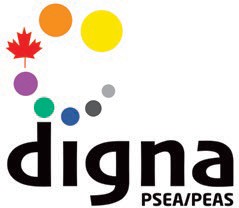 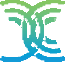 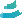 [Speaker Notes: Demandez aux participant-e-s s'il y a des points à clarifier avant de continuer.]
Signalement de l’EAS
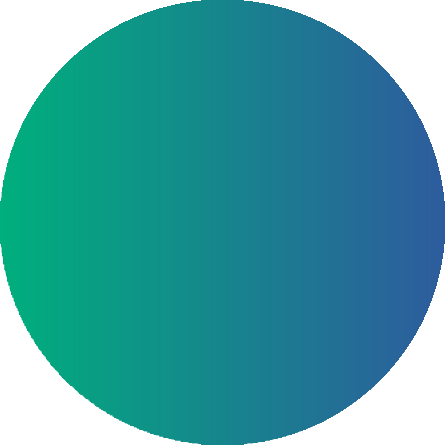 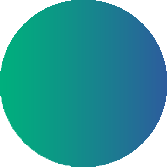 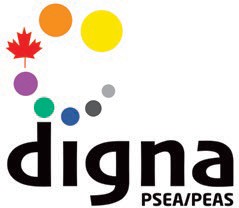 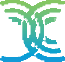 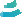 [Speaker Notes: Hier, nous avons parlé de:

L'importance de traiter les participant-e-s au programme avec respect et de ne pas abuser de son pouvoir et de son autorité
Comment reconnaître l'exploitation et les abus sexuels
Les principes que nous devons respecter, tels qu'ils sont énoncés dans le code de conduite de l'organisation et/ou les six principes de l'IASC
L'obligation pour les travailleur-euse-s humanitaires et de la coopération internationale de signaler les cas d'EAS.

Mais comment le signaler? Qu'advient-il de nos rapports? Ce sont des questions importantes que vous pouvez vous poser, et cette session vous aidera à comprendre le système de signalement au sein de l'organisation.

Cette session porte uniquement sur notre devoir de signalement et sur la manière dont ces rapports sont traités par l'organisation. Nous ne discutons pas des mécanismes de signalement qui peuvent être disponibles dans la communauté : il s'agit uniquement de la manière dont VOUS pouvez signaler des faits et de ce qu'il advient de votre signalement.]
Principes d’un système de signalement:
Remue-méninge collectif
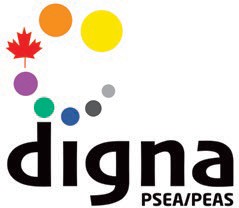 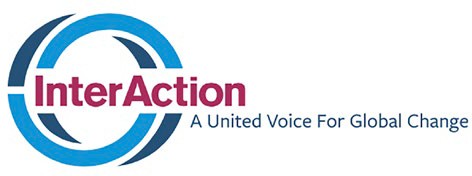 [Speaker Notes: Avant d'entrer dans les détails, essayons d'abord d'identifier certains des principes clés qui sont importants lors de la création et de l'exploitation d'un système interne de signalement du personnel.

Vous trouverez dans le polycopié des instructions détaillées pour cet exercice.]
Principes d’un système de signalement
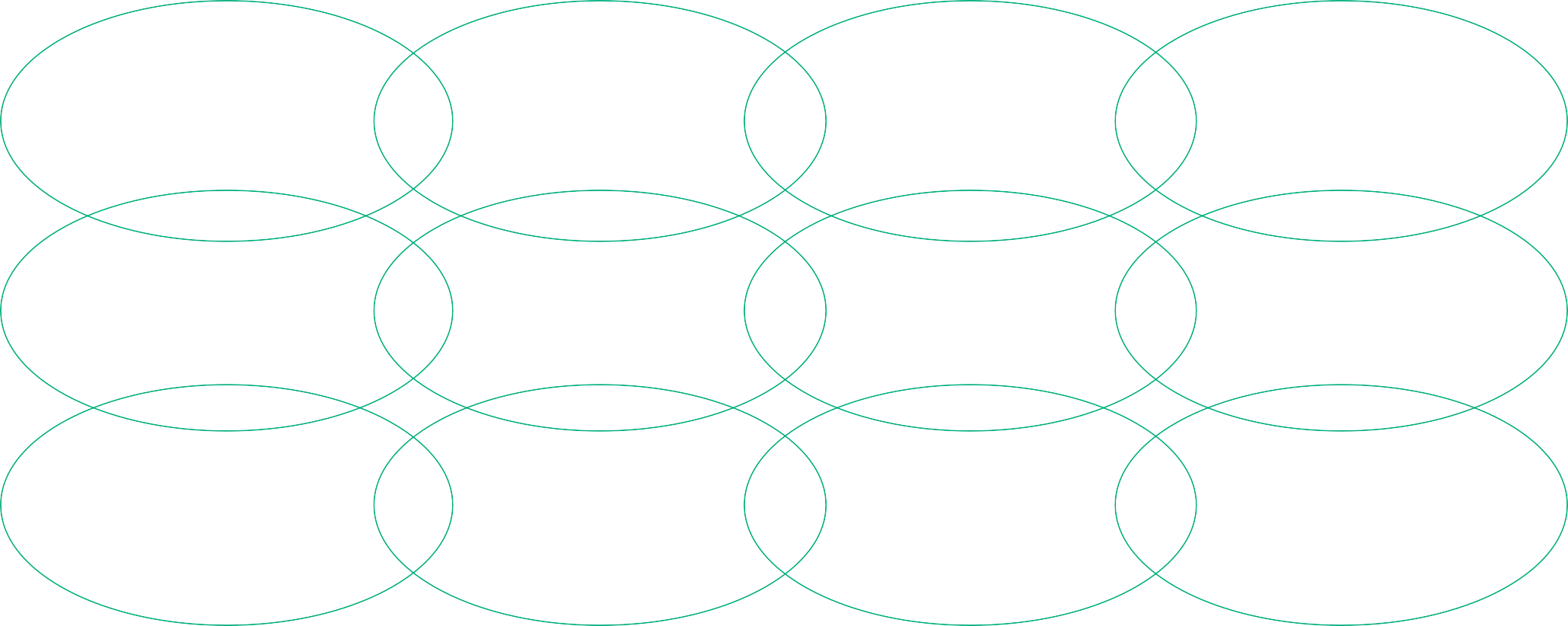 Centré sur les survivant-e-s
Confidentialité
Rigoureux
Intégrité
Responsabilité / participation
Sûreté, sécurité et bien-être
Indépendance
Transparence
Le processus est bien connu / accessible
Objectivité
Respect d’un délai
Impartialité
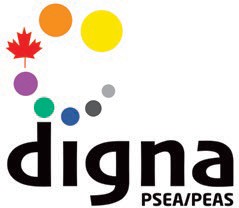 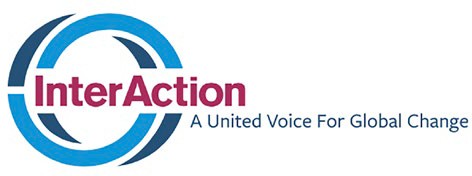 Éléments d’un système de signalement
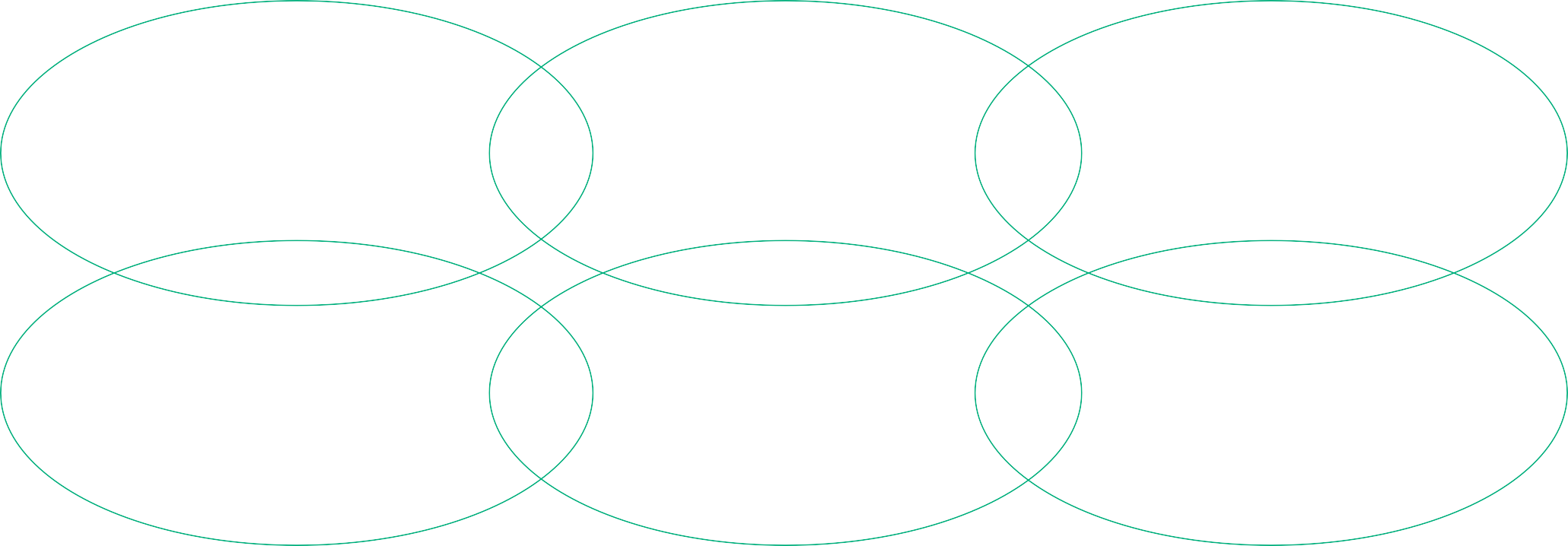 Qui?
Quand?
Pourquoi?
Quoi?
Où?
Comment?
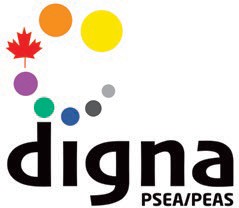 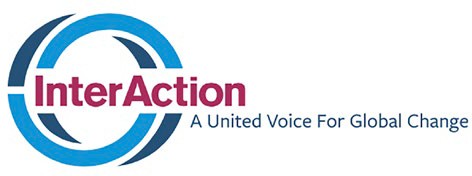 [Speaker Notes: Maintenant que nous avons identifié certains principes clés d'un bon système de traitement des rapports, examinons plus en détail le processus de traitement des rapports dans cette organisation et voyons comment ces principes se manifestent.

Utilisez le polycopié pour obtenir des instructions détaillées sur cet exercice.]
Obstacles au signalement et solutions pour les surmonter
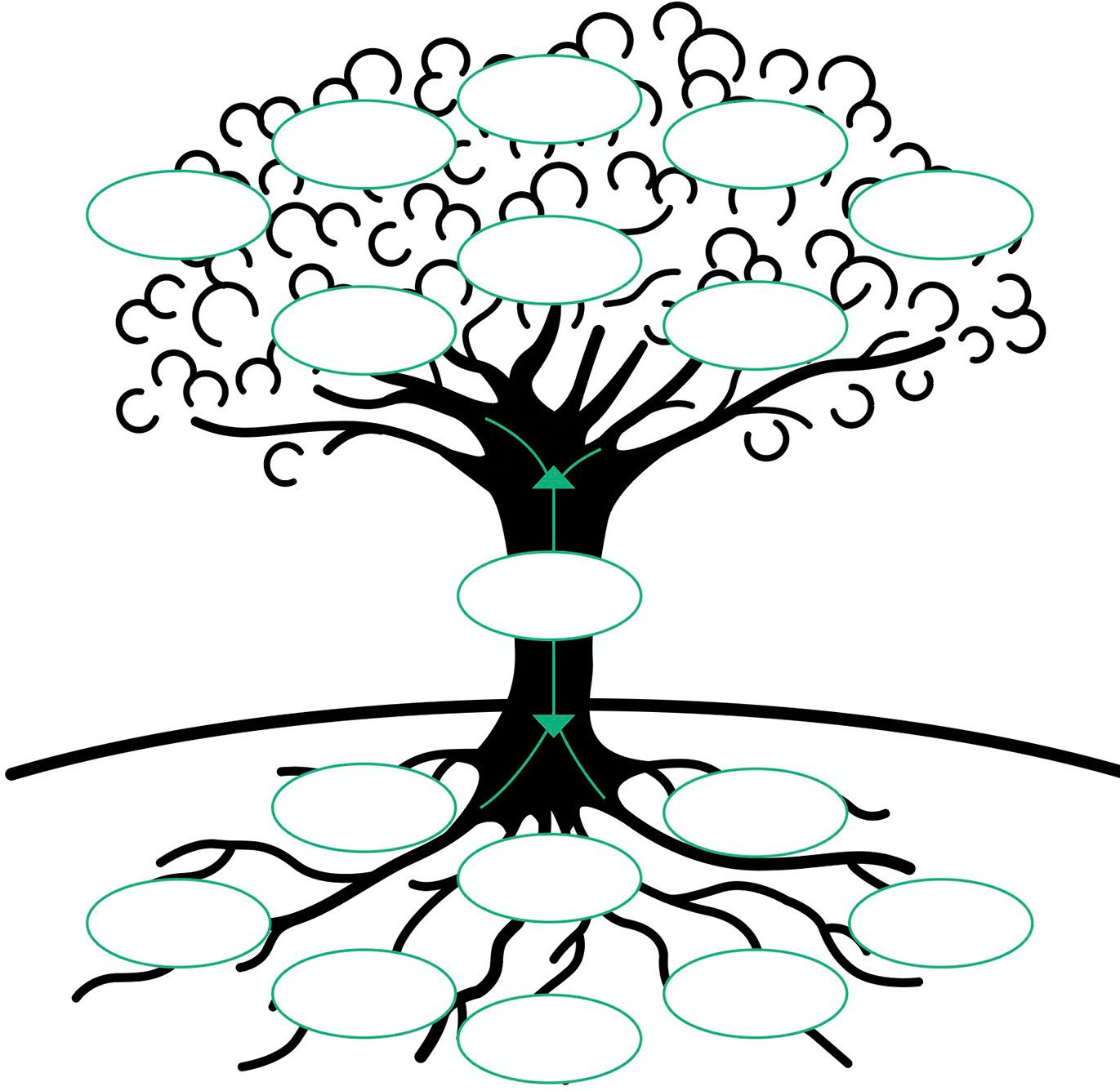 Impacts
Pourquoi les gens ne le signalent-ils pas
Causes
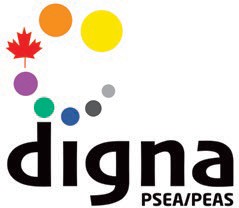 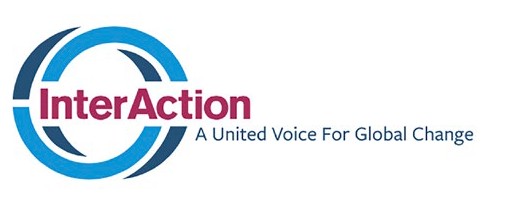 [Speaker Notes: Nous allons maintenant explorer certaines des raisons pour lesquelles les gens ne signalent pas les cas d’EAS en créant un "arbre à problèmes".

Chaque groupe va concevoir son propre arbre. Le tronc de l'arbre est le "problème" - les personnes qui ne signalent pas les violations de l’EAS. Les causes se trouvent aux "racines" : Pourquoi les gens ne signalent-ils pas les infractions? Les "feuilles" sont les impacts : Que se passe-t-il lorsque les gens ne signalent pas les infractions?

Utilisez le polycopié pour obtenir des instructions détaillées sur cet exercice.]
Pourquoi les femmes ne signalent-elles pas?
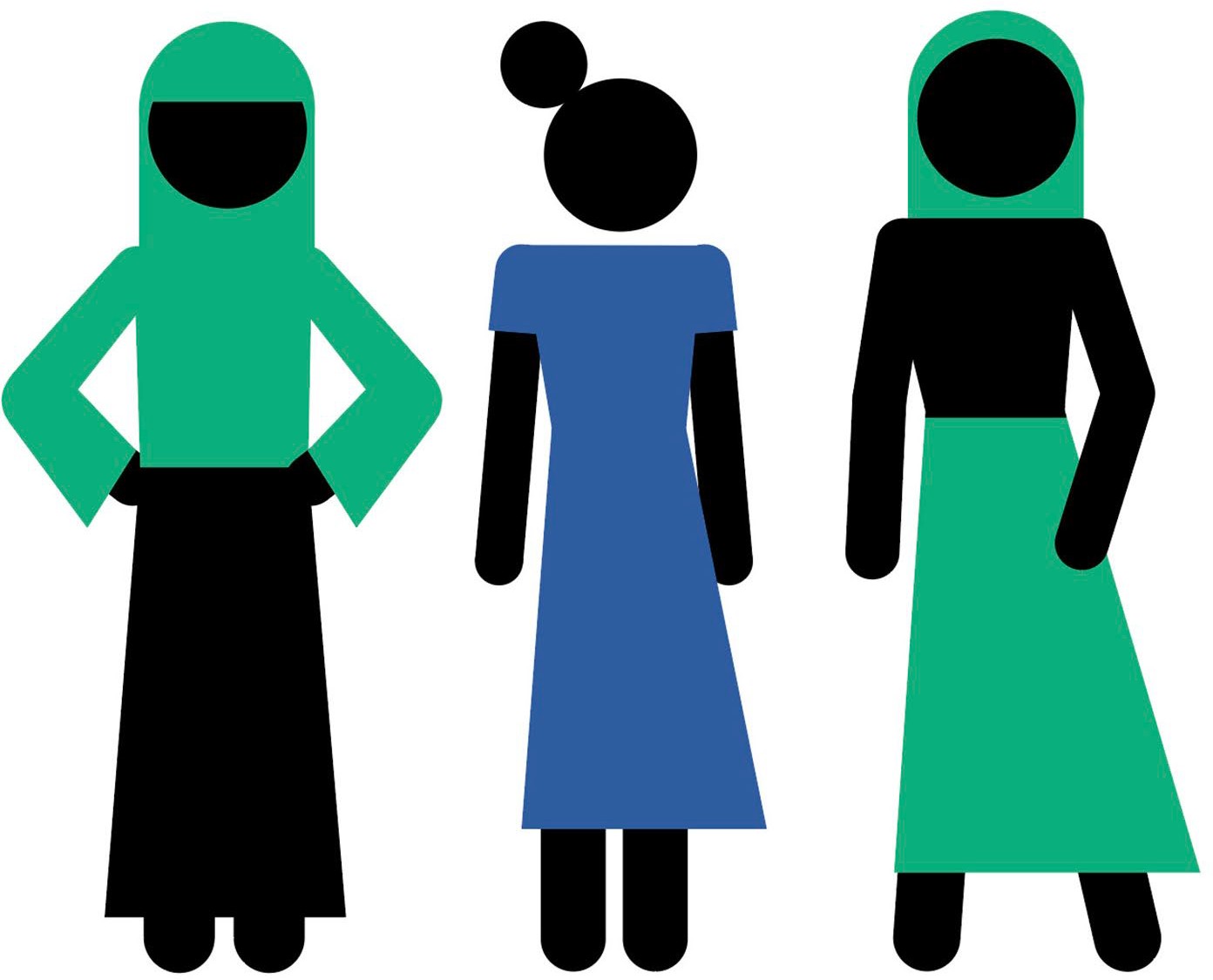 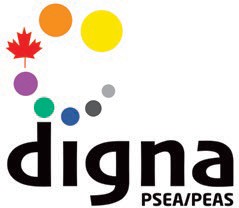 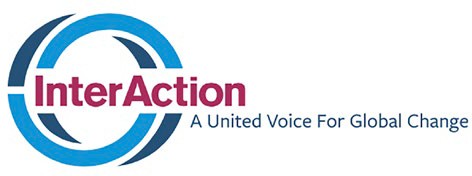 Pourquoi les hommes ne signalent-ils pas?
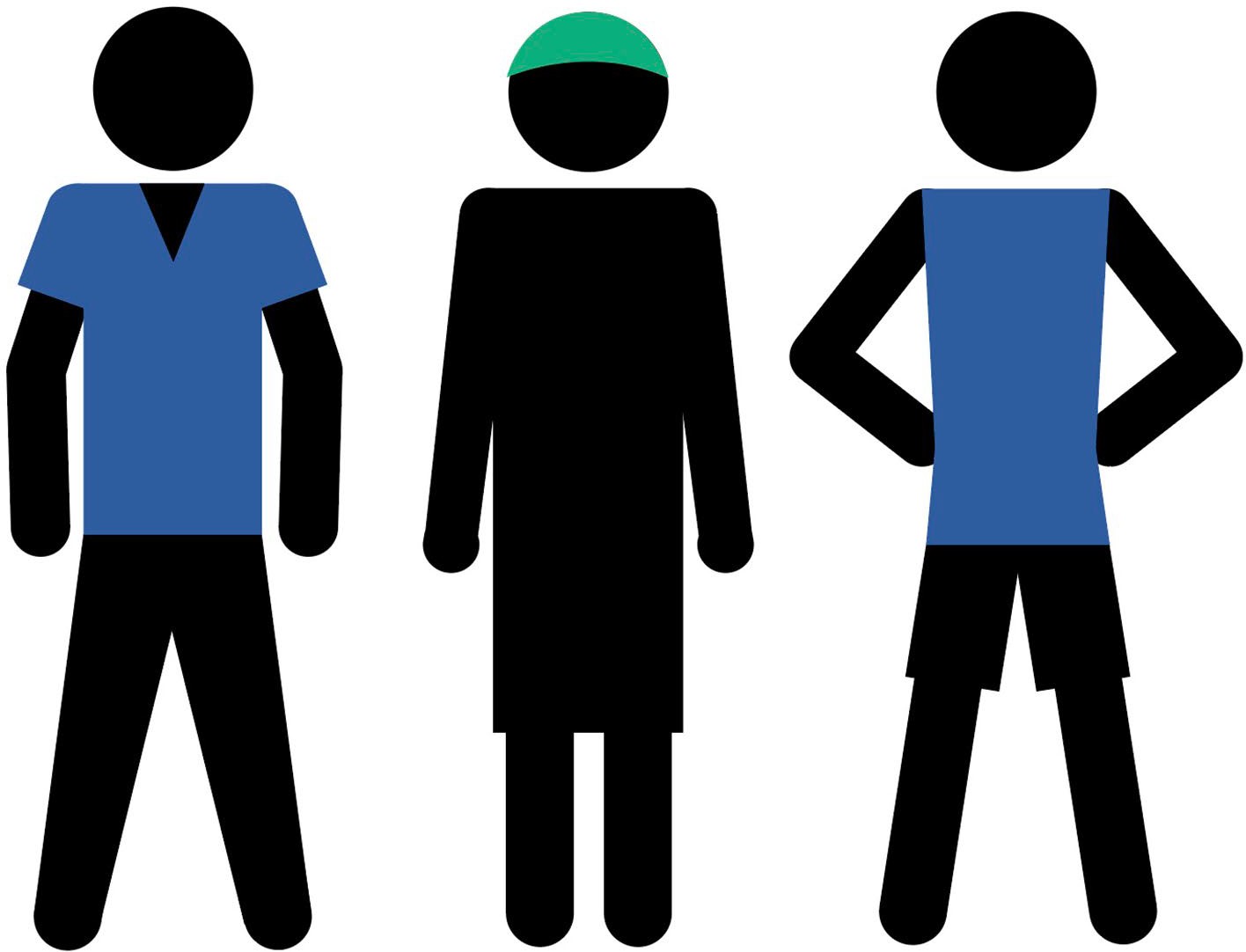 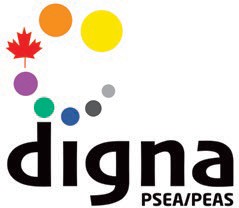 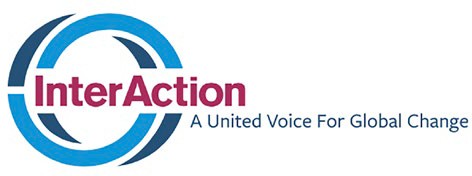 Pourquoi les enfants ne signalent-ils pas?
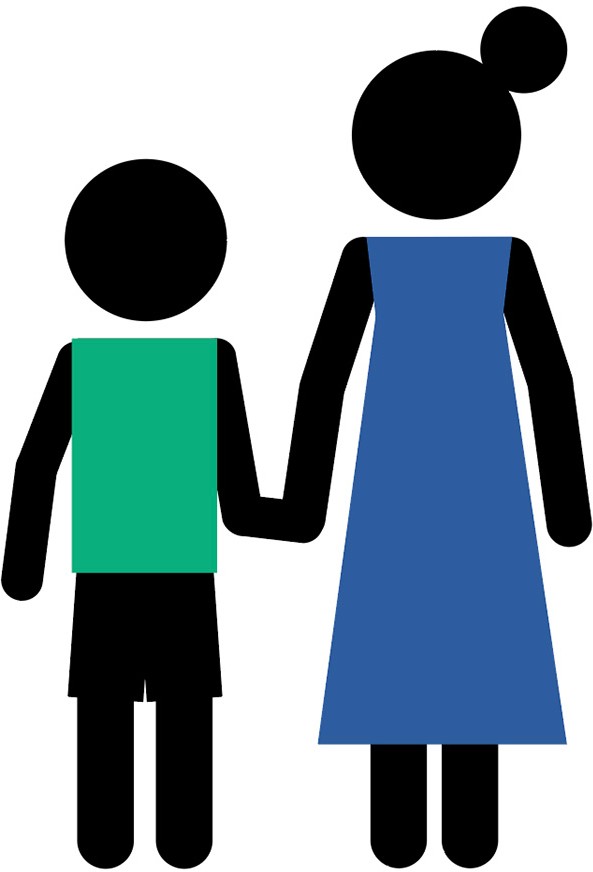 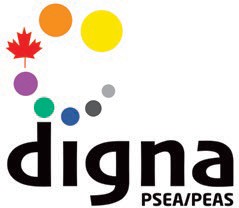 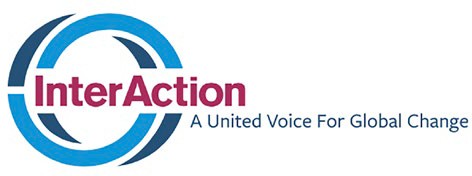 Pourquoi les personnes en situation de handicap ne signalent-elles pas?
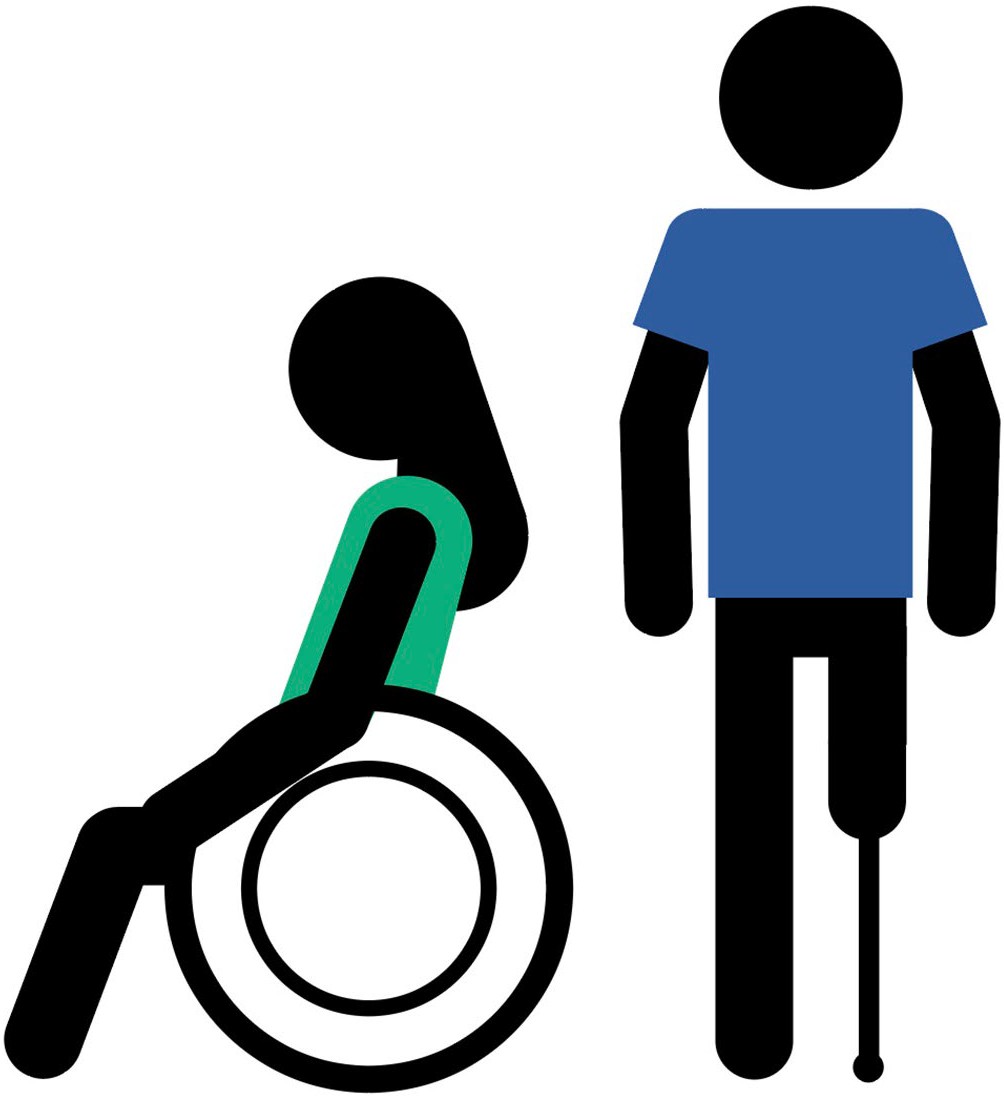 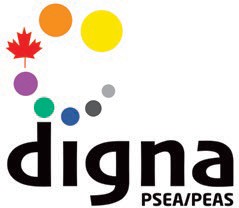 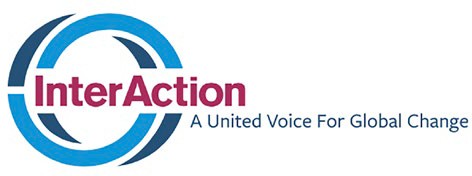 Pourquoi les personnes âgées ne signalent-elles pas?
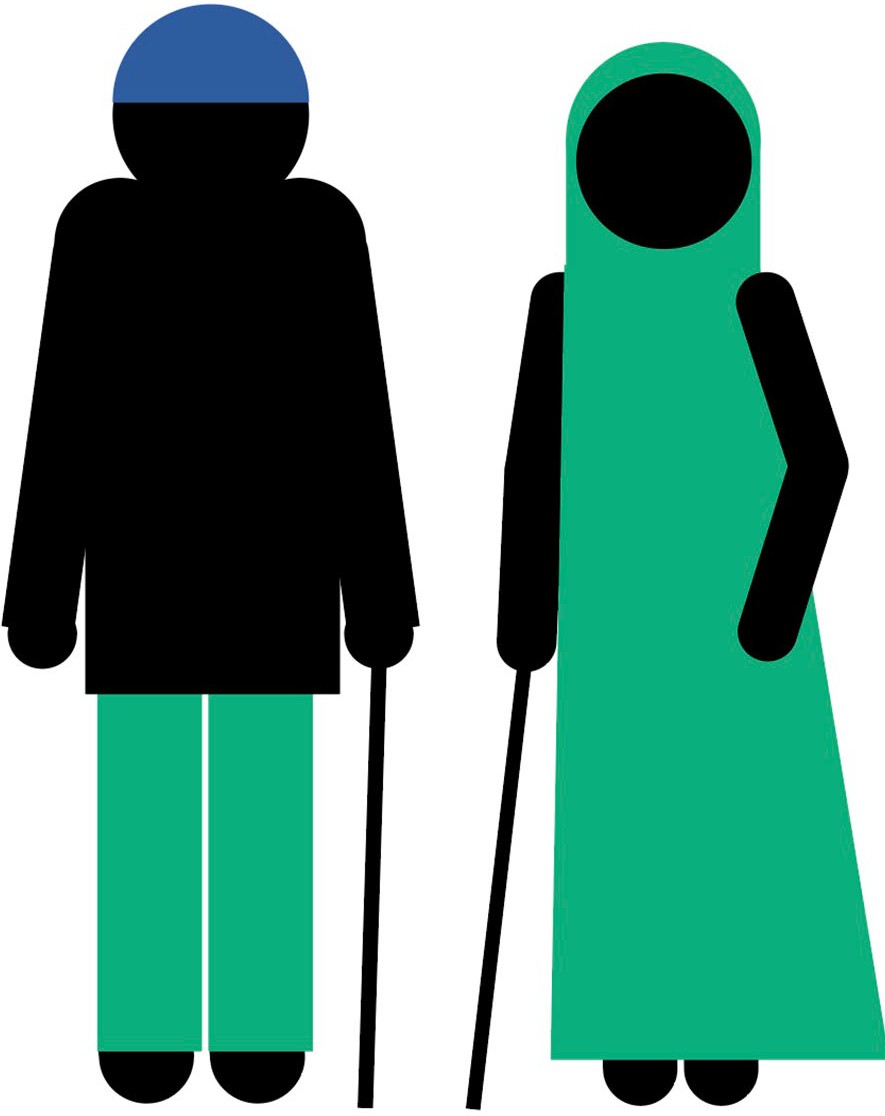 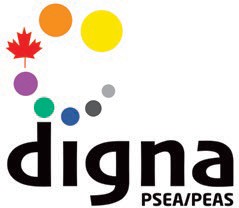 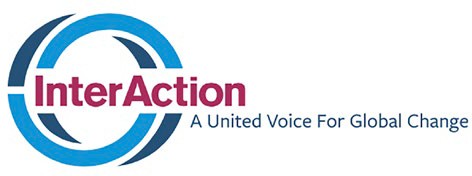 Solutions pour notre arbre à problèmes
Activité:

Réfléchir aux moyens de surmonter les obstacles au signalement.
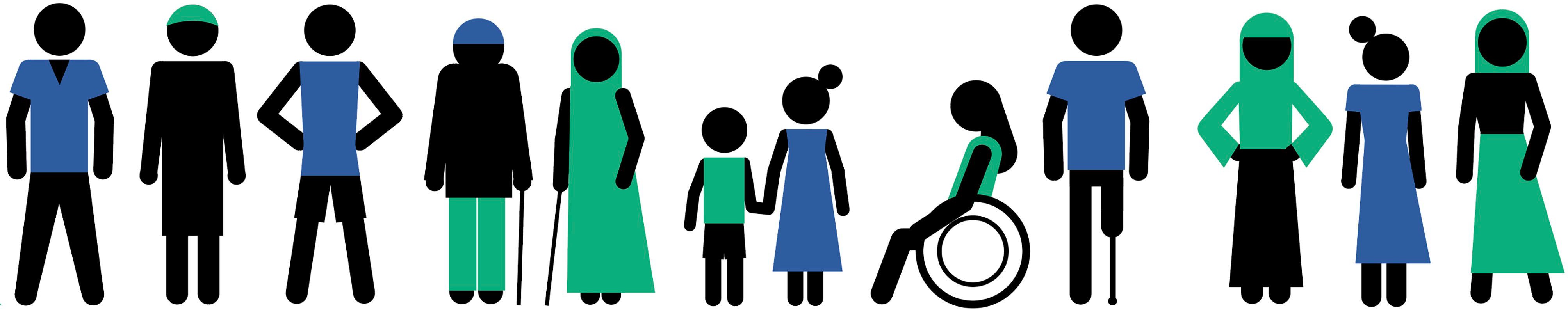 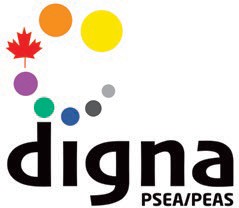 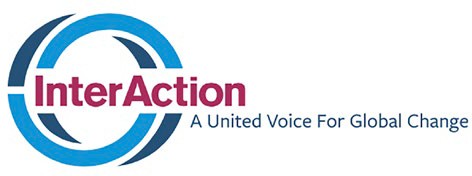 Clôture de la session
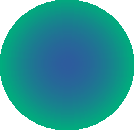 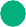 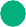 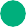 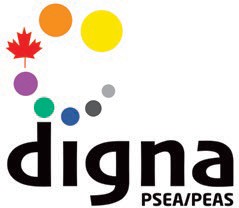 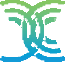 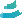 Avant de partir
Une chose qui vous reste en mémoire.

Une question reste en suspens.
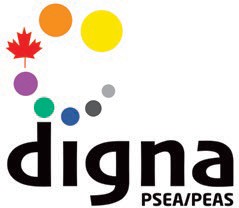 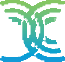 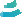 [Speaker Notes: Nous vous donnerons 10 minutes pour analyser en équipe de 2, ce que vous avez discuté et appris au cours de la formation.]
?
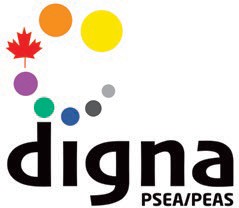 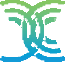 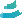 [Speaker Notes: Avez-vous des questions à discuter avec l'ensemble du groupe?]
Journal
Quelles seront vos trois premières actions après cette formation?
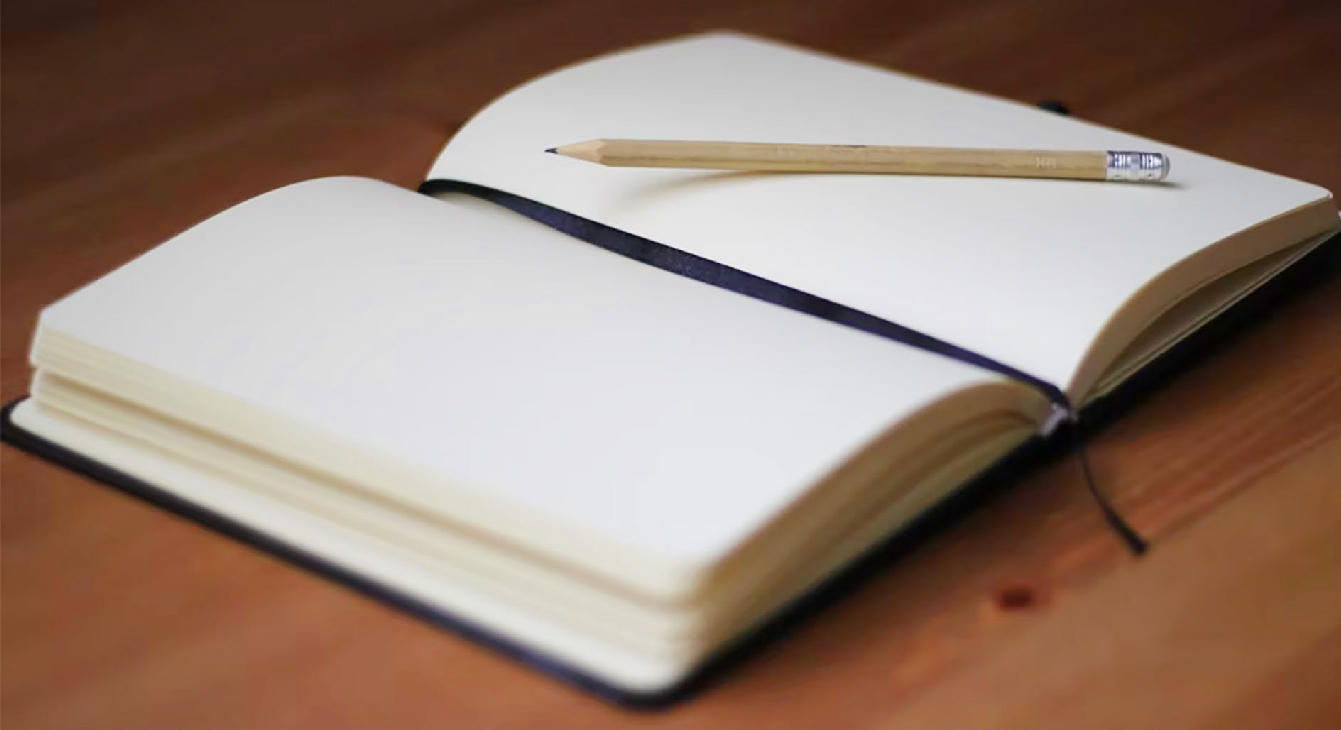 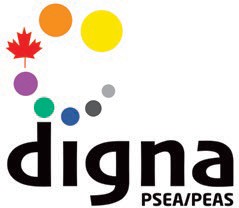 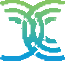 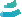 [Speaker Notes: Prenons cinq minutes pour dresser la liste des trois premières choses que vous ferez après cette formation pour mettre en œuvre ce que vous avez appris.]
Merci!
Gardez le contact avec Digna
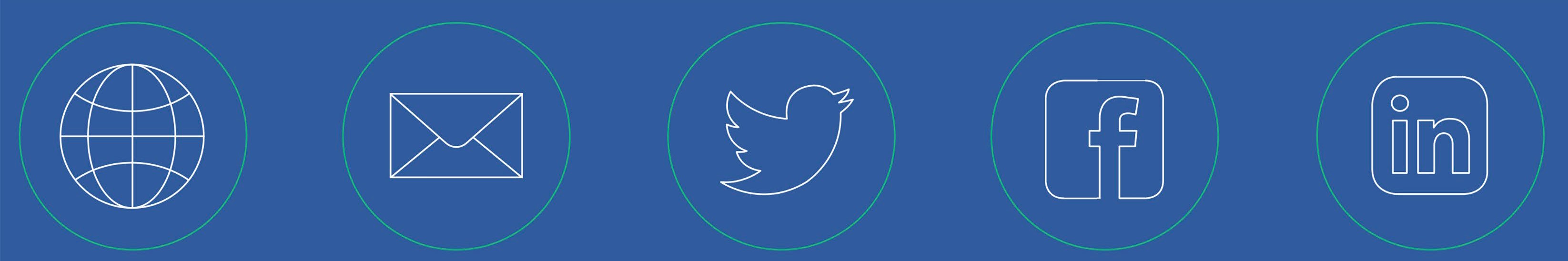 www.digna.ca
Digna.info@cooperation.ca
@Digna_Can
/dignacan
www.linkedin.com/showcase/digna_can
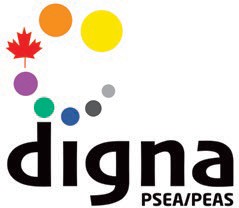 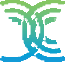 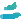